Vámonos
Ve a Google Classroom
Click on the quizlet link
Practice the speller
Completa el 2/2/15 Vámonos.

If you finish early review for today’s quiz.
MI RUTINA DIARIA
El Objetivo
I can describe and request what I need.
Quiz: Mi Rutina Diaria
Yo necesito…
I need
Do You need- ¿Necesitas….?
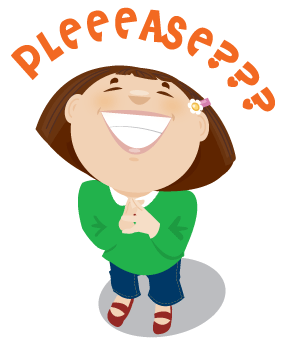 dinero
Algo de comer
Algo de tomar
Algo que ponerme
una camisa
Pantalones cortos
Un vestido
Zapatos
Ropa
boletos